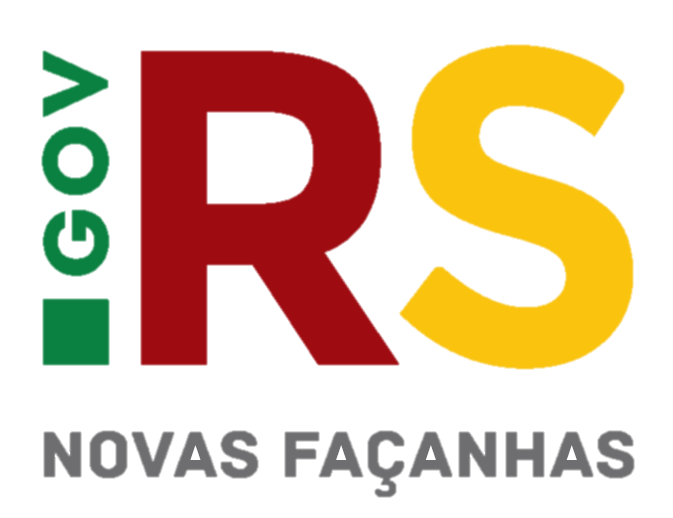 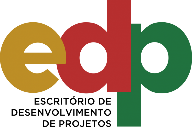 Secretaria da Saúde
2019/2022
SECRETARIA DA SAÚDE
FORTALECIMENTO DA PREVENÇÃO E PROMOÇÃO EM SAÚDE
PLANEJAMENTO ESTRATÉGICO DO GOVERNO 2019-2022
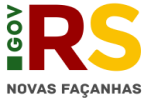 Iniciativa a ser desdobrada
Projeto transversal
Projeto
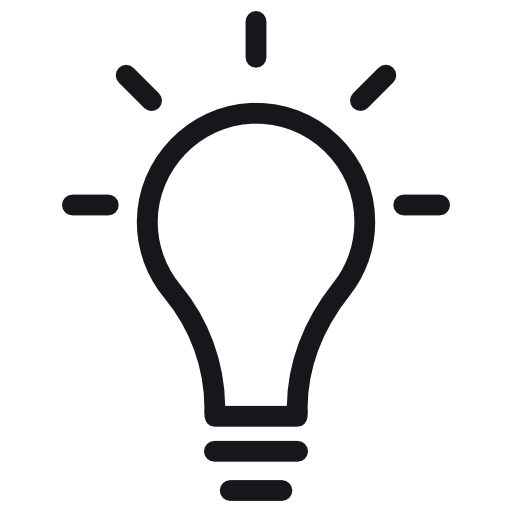 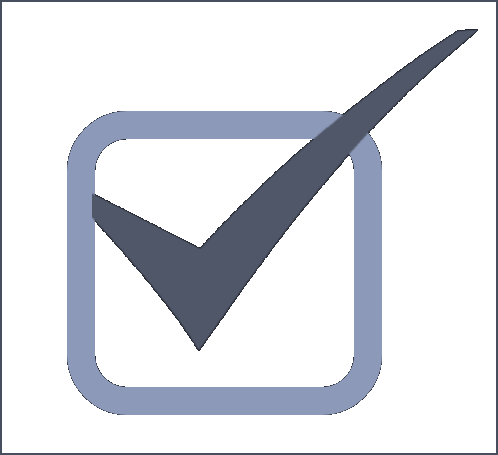 ESCOPO
OBJETIVO ESTRATÉGICO
Prestar assistência a saúde, fortalecendo a promoção e prevenção

Aumentar a segurança e o combate ao crime
Desenvolver políticas públicas que visem a promoção de saúde e prevenção de doenças
Promover ações de cuidado à saúde do idoso
Participar das ações de prevenção à violência no projeto RS Seguro
Fortalecer a vigilância em saúde
Qualificar as ações de imunização
Adotar a comunicação como estratégia de prevenção de doenças e promoção à saúde em políticas prioritárias
Desenvolver a formação em serviço, promovendo o compartilhamento de boas práticas
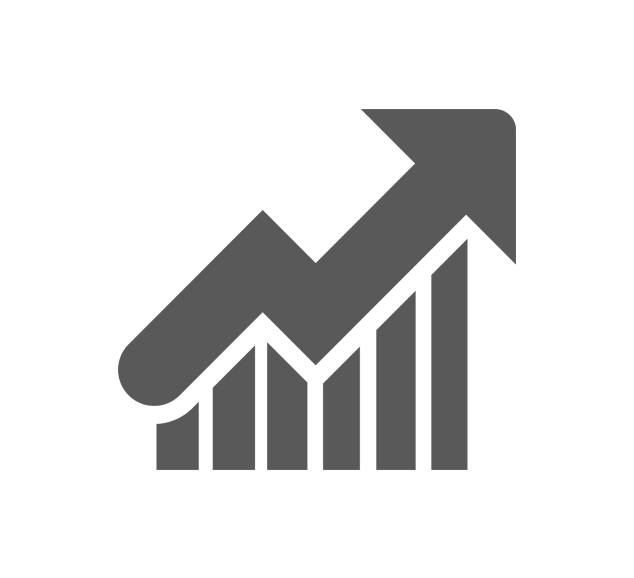 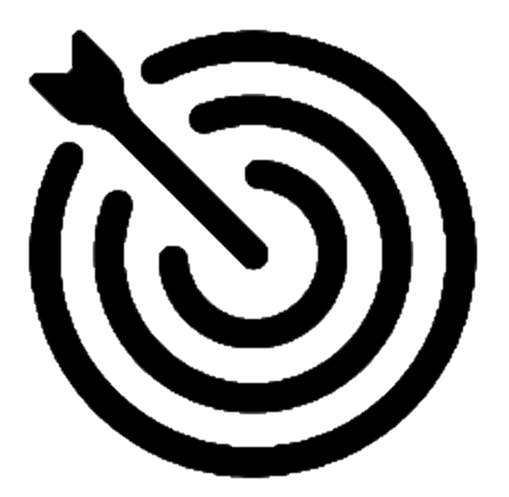 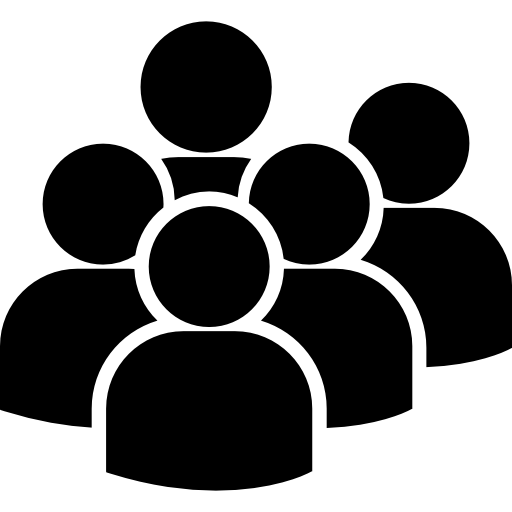 RESULTADOS PRETENDIDOS
RESULTADOS RÁPIDOS
ÁREAS PARCEIRAS DO PROJETO
Ministério da Saúde
Secretaria de Comunicação
Secretaria da Educação
Secretaria de Segurança Pública e da Administração Penitenciária
Secretaria de Trabalho e Assistência Social
Secretaria do Esporte e Lazer
Secretaria da Cultura
Municípios
Conselhos
Promoção da qualidade de vida e longevidade saudável

Redução de transmissão de doenças preveníveis

Redução  dos índices de morbi-mortalidade
Ampliação do percentual das coberturas vacinais de rotina e de campanha preconizadas

 Adesão dos municípios às políticas públicas prioritárias
Classificação da Proposta:
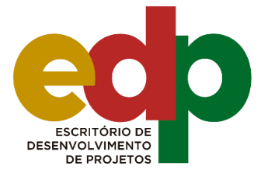 Apoio técnico e metodológico
SECRETARIA DA SAÚDE
REGIONALIZAÇÃO E ORGANIZAÇÃO DAS REDES
PLANEJAMENTO ESTRATÉGICO DO GOVERNO 2019-2022
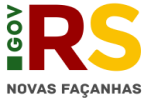 Iniciativa a ser desdobrada
Projeto transversal
Projeto
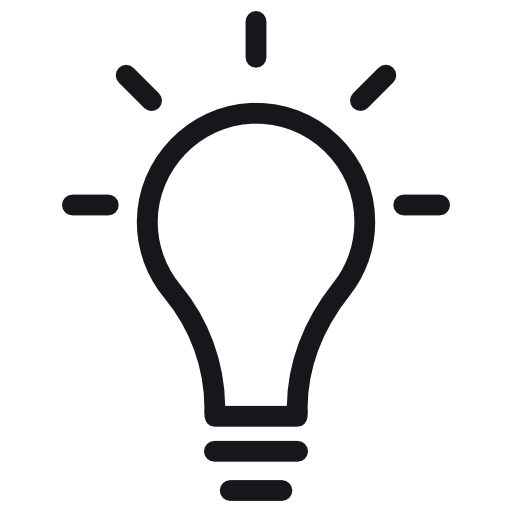 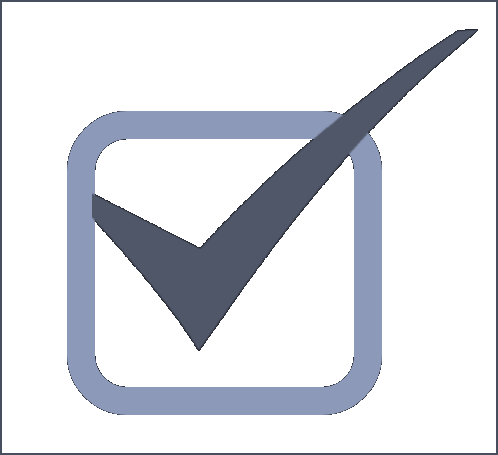 ESCOPO
OBJETIVO ESTRATÉGICO
Prestar assistência a saúde, fortalecendo a promoção e prevenção

Modernizar e desburocratizar os processos
Fortalecer as Redes de Atenção à Saúde com a APS como ordenadora da rede e coordenadora do cuidado
Reorganizar a oferta de serviços a partir das necessidades da população nas regiões de saúde
Inserir os consórcios na rede SUS para complementação de serviços e cobertura dos vazios assistenciais
Implementar as Linhas de Cuidado em redes prioritárias
Alinhar o processo  da Assistência   Farmacêutica com as ações propostas na rede, com vistas a ampliação do acesso e qualificação do cuidado
Aprimorar o fluxo da referência e contrarreferência
Fortalecer o monitoramento e avaliação  para acompanhamento da efetividade das redes
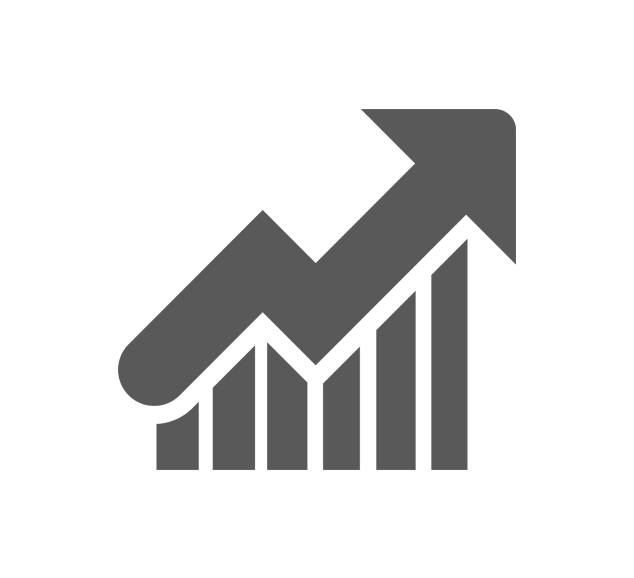 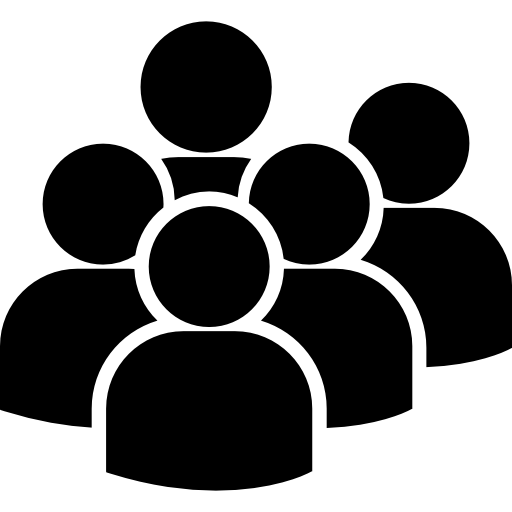 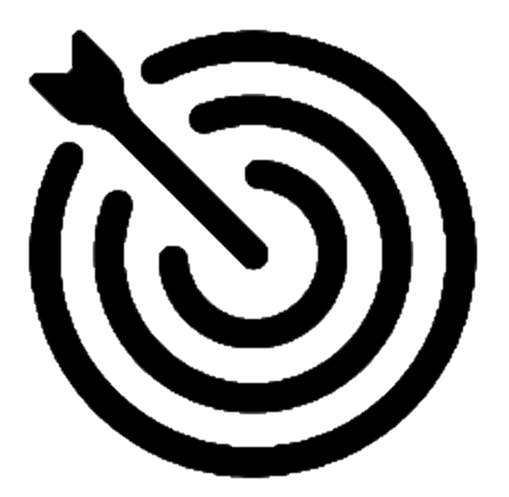 RESULTADOS PRETENDIDOS
RESULTADOS RÁPIDOS
ÁREAS PARCEIRAS DO PROJETO
Redução do vazio assistencial, melhorando o acesso aos serviços regionalizados
Melhoria no abastecimento de medicamentos especiais e especializados
Fortalecimento da atenção primária em saúde
Ministério da Saúde
Municípios
Consórcios Intermunicipais de Saúde
Prestadores de Serviços
Conselhos
Ampliação do acesso em diversos níveis de atenção com resolutividade, garantindo a integralidade da atenção à saúde
Regulação do acesso de forma equitativa nos diferentes níveis de atenção
Diminuição  da morbi-mortalidade por causas sensíveis à atenção básica
Diminuição da judicialização como resultado indireto, reduzindo o gasto público e garantindo a equidade
Elaboração da Política Estadual de Assistência Farmacêutica e da relação estadual de medicamentos
Aumento da satisfação dos usuários com os serviços de saúde
Classificação da Proposta:
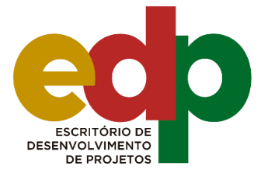 Apoio técnico e metodológico
SECRETARIA DA SAÚDE
MODERNIZAÇÃO DA GESTÃO E DA ASSISTÊNCIA À SAÚDE
PLANEJAMENTO ESTRATÉGICO DO GOVERNO 2019-2022
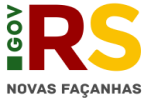 Iniciativa a ser desdobrada
Projeto transversal
Projeto
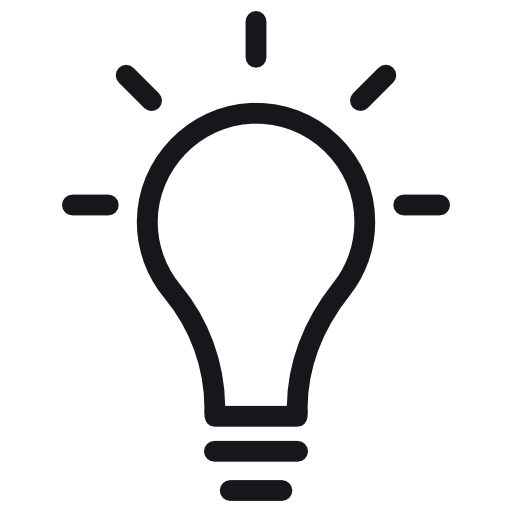 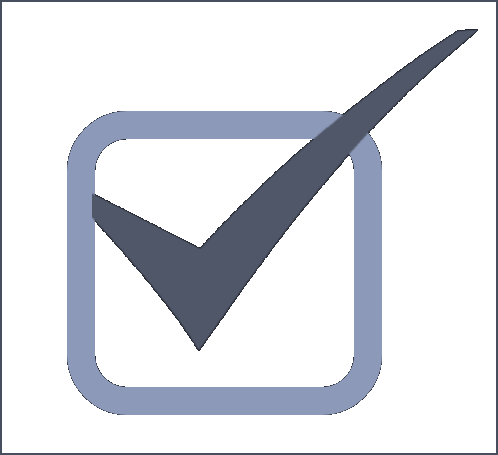 ESCOPO
OBJETIVO ESTRATÉGICO
Modernizar e desburocratizar os processos
Prestar assistência a saúde, fortalecendo a promoção e prevenção
Aprimorar os mecanismos de transparência
Valorizar e desenvolver o servidor público
Otimizar a alocação e utilização dos recursos, junto aos serviços hospitalares, ambulatoriais e aos Municípios
Qualificar e monitorar a alocação de recursos financeiros, utilizando sistemas de gestão e monitoramento dos serviços contratualizados
Implementar sistemas integrados de regulação ambulatorial, hospitalar e de urgência
Apoiar a cultura da inovação em saúde (prontuário eletrônico, telessaúde)
Utilizar recursos digitais para a educação permanente
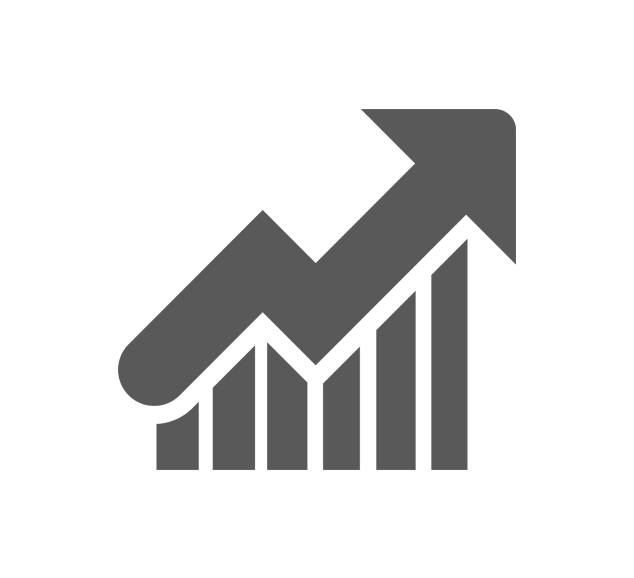 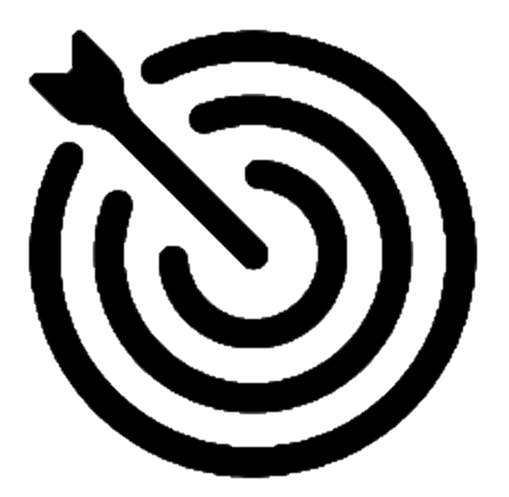 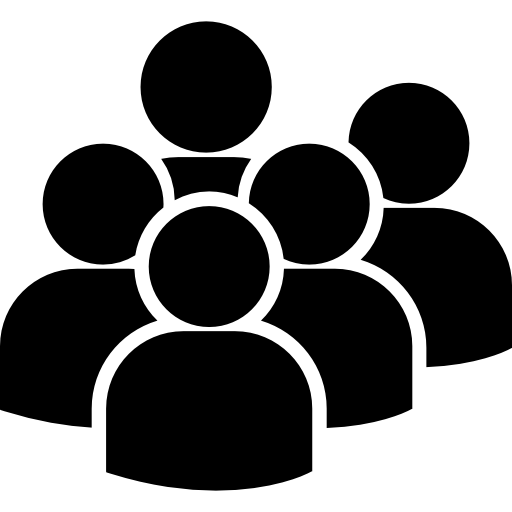 RESULTADOS PRETENDIDOS
RESULTADOS RÁPIDOS
ÁREAS PARCEIRAS DO PROJETO
Ampliação da transparência do gasto público em saúde;
Estruturação da oferta de serviços, a partir dos agravos de saúde da população
Modernização e qualificação do processo de contratualização dos serviços ambulatoriais e hospitalares
Otimização do uso dos serviços de saúde 
Ampliação da regulação de urgências do 192 para 100% dos municípios
Diminuição do tempo de espera e entrega de serviços à população
Ampliação de acesso aos serviços de saúde
Qualificação através de controle digital da execução de metas dos serviços contratualizados
Implementação da solicitação eletrônica de medicamentos especializados e especiais
Implantação dos Apps de urgência para pessoas com deficiência e mulheres vítimas de violência
Ministério da Saúde
Secretaria da Segurança Pública e da Administração Penitenciária
Secretaria de Inovação, Ciência e Tecnologia
Federação dos Hospitais e das Santas Casas
Municípios 
Conselhos
PROCERGS
FAMURS
Classificação da Proposta:
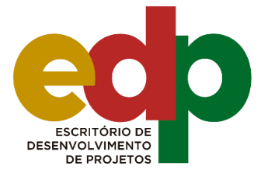 Apoio técnico e metodológico
SECRETARIA DA SAÚDE
IMPLEMENTAÇÃO DOS SISTEMAS DE REGULAÇÃO ESTADUAL
PLANEJAMENTO ESTRATÉGICO DO GOVERNO 2019-2022
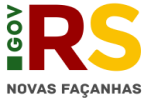 Iniciativa a ser desdobrada
Projeto transversal
Projeto
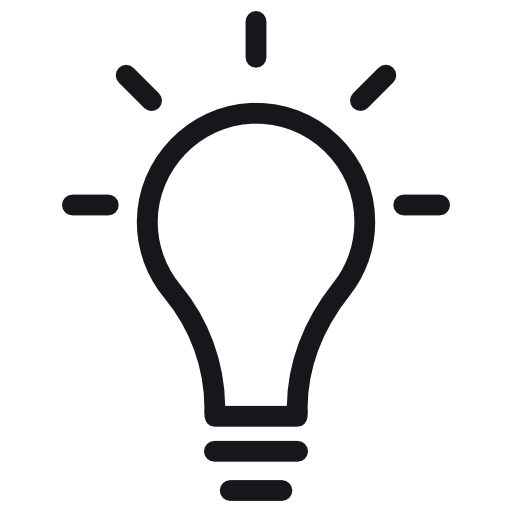 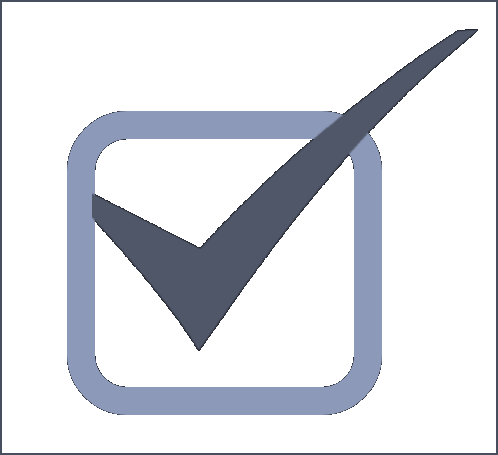 ESCOPO
OBJETIVO ESTRATÉGICO
Modernizar e desburocratizar os processos

Agilizar as soluções ao cidadão por meio do Governo Digital
Este projeto tem como objetivo ampliar o acesso às Emergências, Internações, Consultas e Exames, implementando os Sistemas Informatizados de Regulação (SAPH/SAMU, GERINT e GERCON)

Integrar as Centrais de Urgência, Hospitalar e Ambulatorial com as Centrais Municipais, CRs e Centro de Comando da Segurança Pública (RS Seguro)

Implantar a Central Estadual de Saúde Mental, focando na regulação das estruturas de atendimento e internações, priorizando atendimento em surtos, drogadição, idosos e crianças e mulheres vítimas de violência

Utilizar os apps de urgência para acesso de pessoas com deficiência e proteção a mulheres vítimas de violência
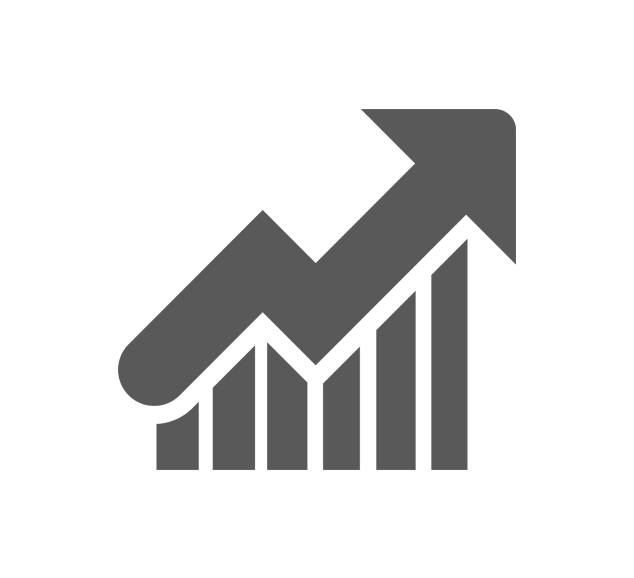 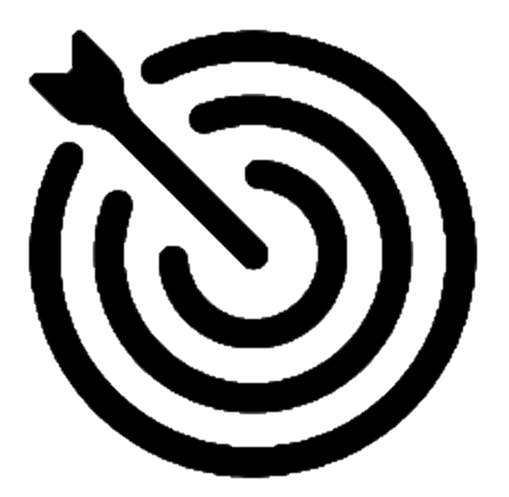 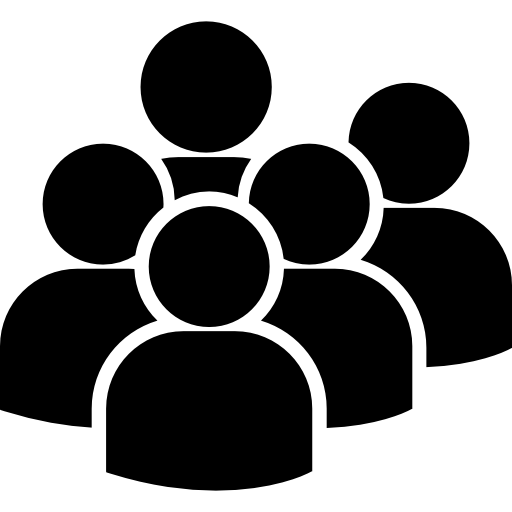 RESULTADOS PRETENDIDOS
RESULTADOS RÁPIDOS
ÁREAS PARCEIRAS DO PROJETO
Implantação do Sistema de Regulação Informatizado nos Hospitais sob gestão estadual e integração com as Centrais de Regulação Municipais

Integração do Sistema Informatizado de Urgência (192) do Estado, atuando em conjunto com o Centro de Comando da Segurança Pública
Implantação da Regulação Informatizada dos Hospitais de grande porte sob a gestão estadual

Finalização da Rede de Urgência e Emergência

Ampliação do atendimento de Urgência do 192 para todo o Estado do RS
Centrais Municipais
CRs
Centro de Comando da Secretaria de Segurança Pública e da Administração Penitenciária
Classificação da Proposta:
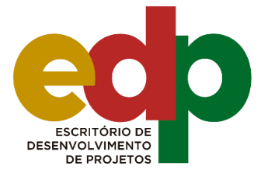 Apoio técnico e metodológico
SECRETARIA DA SAÚDE
APRIMORAMENTO DA ASSISTÊNCIA FARMACÊUTICA NO RS
PLANEJAMENTO ESTRATÉGICO DO GOVERNO 2019-2022
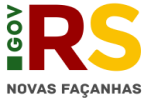 Iniciativa a ser desdobrada
Projeto transversal
Projeto
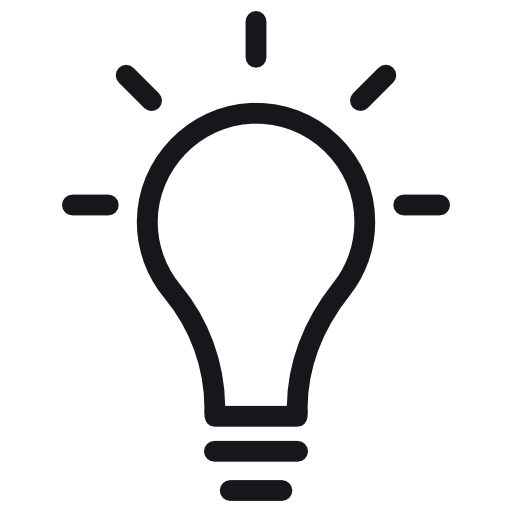 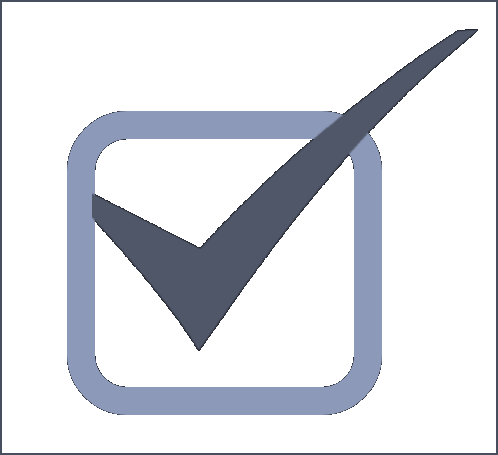 ESCOPO
OBJETIVO ESTRATÉGICO
Modernizar e desburocratizar os processos

Prestar assistência a saúde, fortalecendo a promoção e prevenção
O aprimoramento da Assistência Farmacêutica Estadual será realizado por meio de:

Fortalecimento da Política Estadual de Medicamentos
Elaboração da Relação Estadual de Medicamentos
Avaliação e reorganização da estrutura e dos processos de Assistência Farmacêutica
Utilização de inovações tecnológicas para o gerenciamento, monitoramento e avaliação do acesso e do cuidado
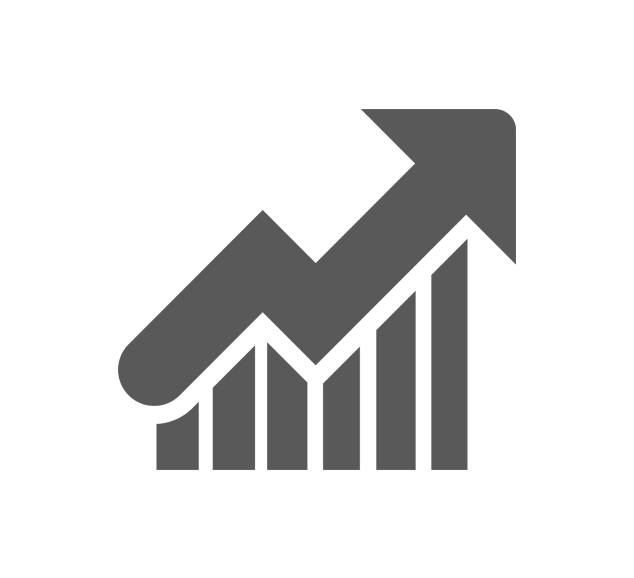 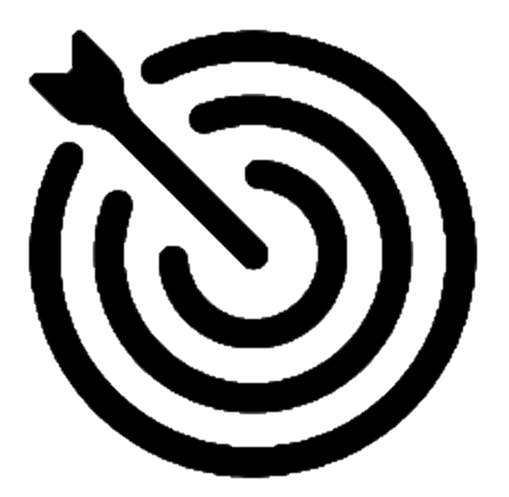 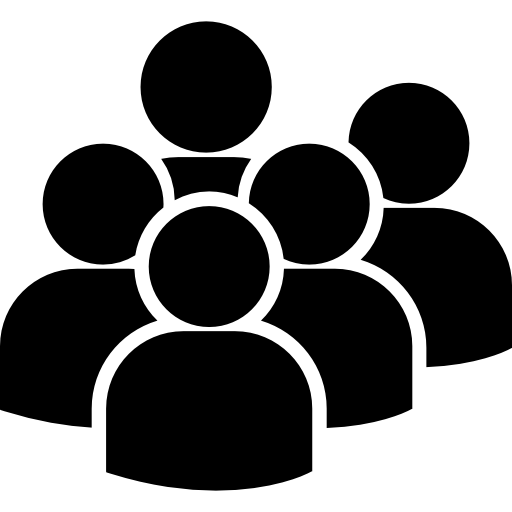 RESULTADOS PRETENDIDOS
RESULTADOS RÁPIDOS
ÁREAS PARCEIRAS DO PROJETO
Promoção do cuidado e melhora da condição de saúde do usuário por meio de uma Política de Assistência Farmacêutica fortalecida e contínua

Melhoria dos processos de gerenciamento de informações referentes a ações e serviços na rede de assistência farmacêutica

Aumento da eficiência administrativa, gerencial e técnica na gestão da Assistência Farmacêutica
Implementação da solicitação eletrônica de medicamentos especializados e especiais
Ministério da Saúde
Secretaria da Fazenda
Secretaria de Inovação, Ciência e Tecnologia
Municípios
Coordenadorias Regionais de Saúde
PROCERGS 
Instituições de Ensino e Pesquisa
Conselhos de Saúde e de Classes
Classificação da Proposta:
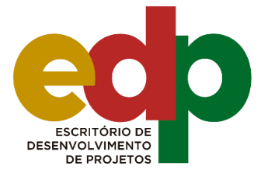 Apoio técnico e metodológico